Повестка дня
1. 08 сентября 2022 года в 11:00 провести педагогический совет по теме:

 «Новые горизонты в работе педагогического коллектива мбу до «крддт»

2. Утвердить следующую повестку педсовета: 

2.1. «Организация учебного процесса на 2022-2023 учебный год» – О.Г. Гончар, директор

2.2. Утверждение годового плана работы МБУ ДО «КРДДТ»
Знакомство с учебным планом на 2022-2023 учебный год; 
Утверждение расписания работы  детских объединений на 2022-2023 учебный год – 
М.А. Козина – заместитель директора по УВР.

2.3. Итоги летней площадки – Е. Р. Ахметова – заместитель директора по УВР;

2.4. Роль воспитательной работы в системе дополнительного образования. Знакомство с планом воспитательной работы и массовых мероприятий на 2022-2023 учебный год – Е.Р. Ахметова – заместитель директора по УВР;

2.5. Методическое обеспечение образовательного процесса. Знакомство с планом методической работы на 2022-2023 учебный год – Ю.А. Щетинина – методист МБУ ДО «КРДДТ»

2.6. Практическая работа в «АИС навигатор» - Е.В. Тайдынова, методист МОЦ

2.7. Утвердить: дополнительные общеобразовательные общеразвивающие программы, годовой план, учебный план, расписание занятий детский объединений, списки.

2.8. Принятие решения педагогического совета;
Педагогический совет
«Новые горизонты в работе педагогического коллектива МБУ ДО «КРДДТ»
«Организация учебного процесса на 2022-2023 учебный год»
А сейчас немного разомнемся:1. Как спрыгнуть с десяти метровой лестницы и не ушибиться?  (надо спрыгнуть с нижней ступеньки)2.  Какой месяц короче всех?  (Май – три буквы)3. Может ли страус назвать себя птицей? (нет, он не умеет говорить)4. Сколько месяцев в году имеют 28 дней? (все)5. Что распускается весной: деревья, население, партии и союзы?6. Кто спасает зайцев от весеннего половодья: Дед Мазай, дед Мороз, МЧС России?7. Что Красная шапочка несла бабушке: акции Газпрома, пирожки, слабительное?8. Что потеряла Золушка на балу: стыд и совесть, ориентацию, туфельку?
Утверждение годового плана работы МБУ ДО «КРДДТ»
на 2022-2023 учебный год;
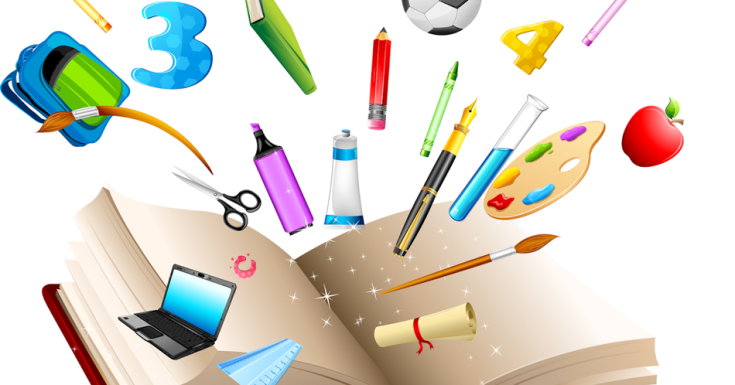 Организация учебно-воспитательного процесса цель:
Создание многоуровневой развивающей социокультурной, педагогической системы, призванной обеспечить оптимальные условия для реализации творческих способностей каждого ребёнка, начиная от уровня формирования его интереса к какому-либо виду деятельности и заканчивая уровнем профессионально-ориентированной деятельности
Задачи:
Предоставление образовательных услуг, обеспечивающих доступность и равные возможности получения дополнительного образования;
Создание воспитательно-образовательной среды, способствующей развитию социально-активной творческой личности ребёнка, готовой к профессиональному самоопределению;
Создание разноуровневых, вариативных программ, учебно-методических пособий нового поколения;
Создание ситуации успеха для индивидуального развития каждого ребёнка.
Создание условий для профессионального развития педагогов на основе их образовательных потребностей;
Совершенствование методической работы с педагогическими работниками учреждения.
Мероприятия по организации образовательного процесса
Разработка учебного плана 
Утверждение расписания детских объединений
 Утверждение дополнительных общеобразовательных общеразвивающих программ
Обновление локальных актов
Зачисление, отчисление обучающихся, утверждение списков о приеме и переводе  на следующие года обучения
Входящая диагностика
Внутренний контроль  по организации учебно-воспитательного процесса
Анализ ведения документации (планы, положения, журналы учета, справки.)
Работа с документами
http://ддт.ор-обр.рф/wp-content/uploads/2022/01/polozhenie-o-poryadki-razrabotki-reczenzirovaniya-i-utverzhdeniya-dopolnitelnyh-obshheobrazovatelnyh-programm-v-novoj-redakczii.pdf
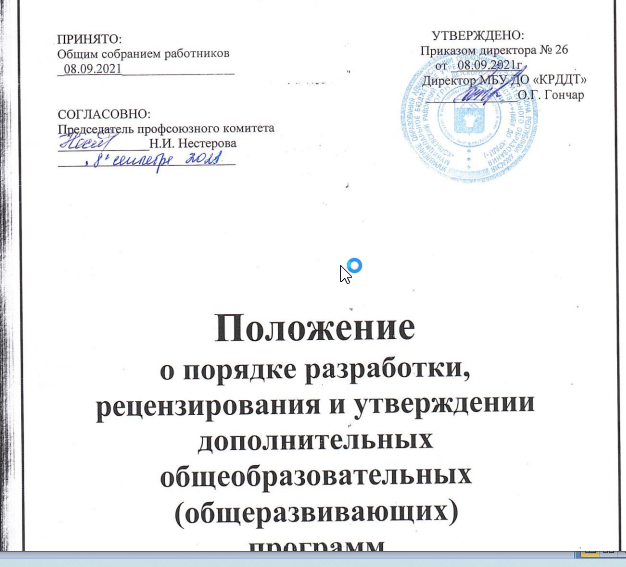 Списки  обучающихся  
Руководитель:
Педагогические советы
Игра «Непослушные шарики».
Беремся за руки и образуем круг. 
Я буду бросать в круг воздушные шары, ваша задача – отбивать шары, не дать им упасть или вылететь из круга. Сначала 1, затем 2, 3, 4, 5, 6.
Итоги летней площадки Роль воспитательной работы в системе дополнительного образования. Знакомство с планом воспитательной работы и массовых мероприятий на 2022-2023 учебный год
Упражнение «алфавит эмоций»
Задача – за несколько минут вспомнить и записатЬ, возникающие в конфликтной ситуации – по одной эмоции на каждую букву алфавита.
Практическая работа в «АИС Навигатор»